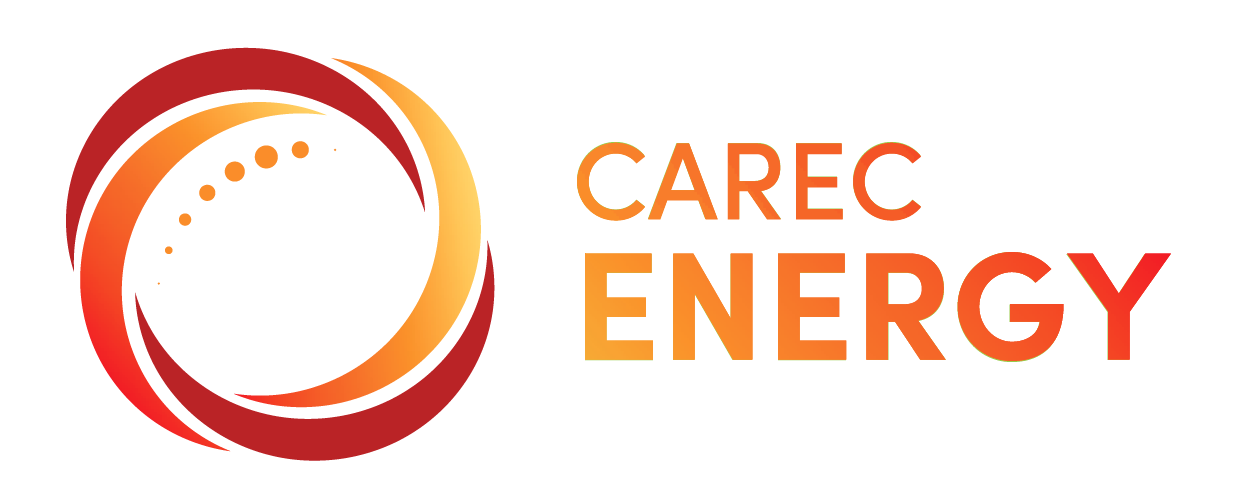 Программа работы ККЭС на 2020-2022 гг.: 
достижение главной вехи в рамках реализации «Энергетической стратегии ЦАРЭС 2030»
Сарин Абадо, Азиатский банк развития

32-е заседание ККЭС
21 апреля 2022 г.
Дорога до 2030 г.
Превращение видения в действия
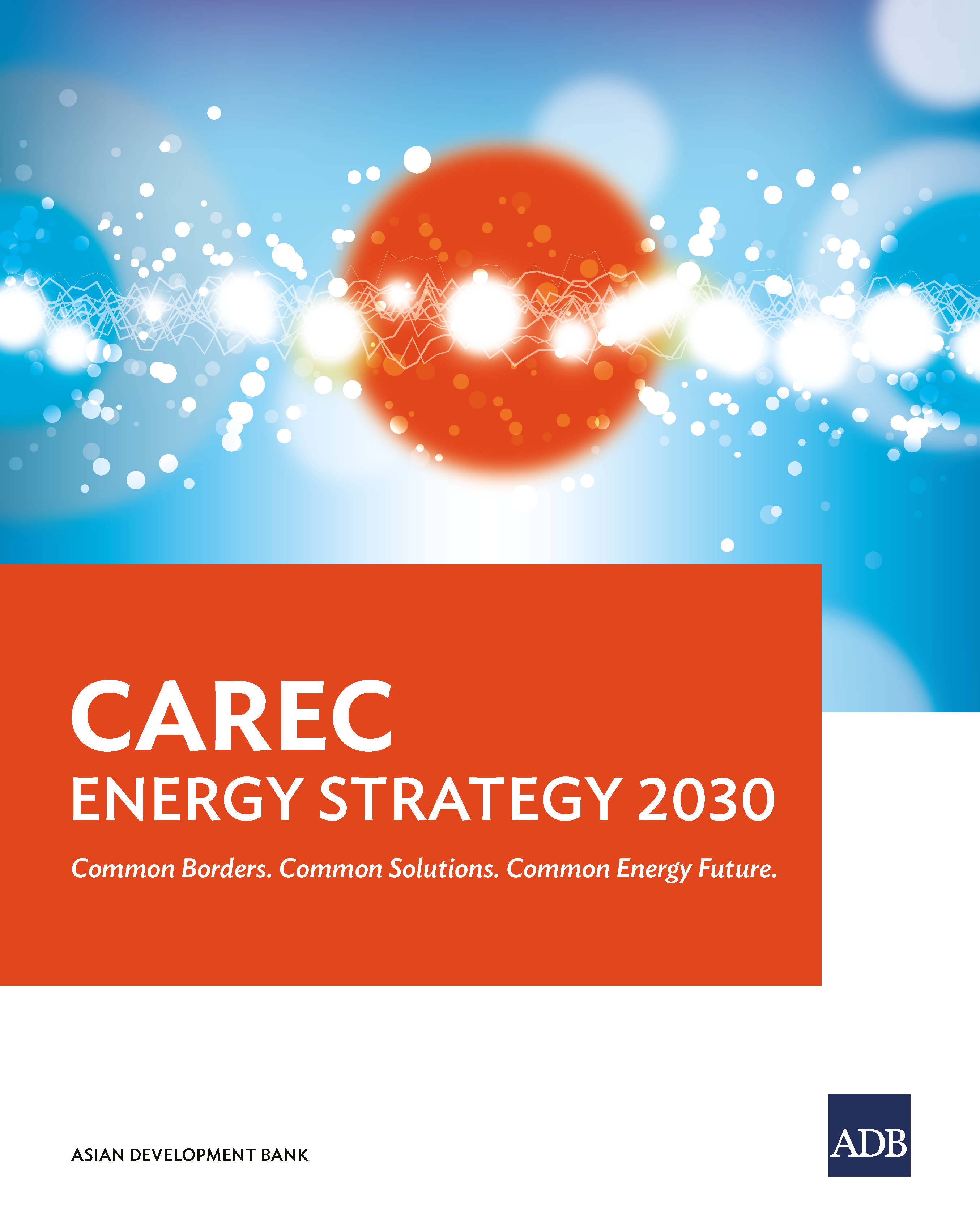 КУДА МЫ ХОТИМ ПРИЙТИ
ЭНЕРГЕТИЧЕСКАЯ СТРАТЕГИЯ ЦАРЭС 2030
КАКИМ ОБРАЗОМ МЫ ТУДА ПРИДЕМ
ПЛАН РАБОТЫ ККЭС НА 2020-2022
РЕАЛИЗАЦИЯ
РЕЗУЛЬТАТЫ ККЭС
борьба с изменением климата
Путь
реформы
устойчивость
надежность
Цель
РЕЗУЛЬТАТ
РЕЗУЛЬТАТ
РЕЗУЛЬТАТ
ПЛАН
2023-2030
ВИДЕНИЕ
Будущее
2022
2020
2019
Стратегические приоритеты на 2030 г.
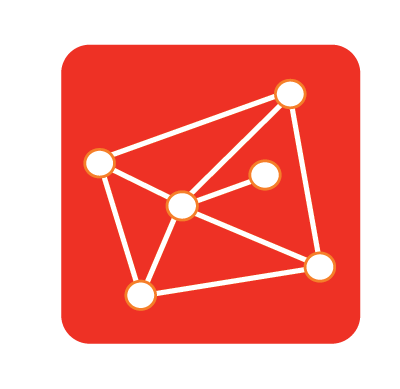 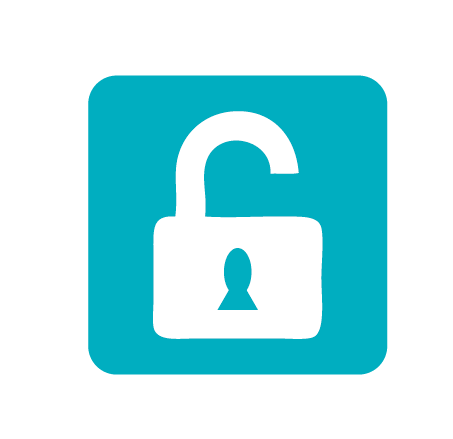 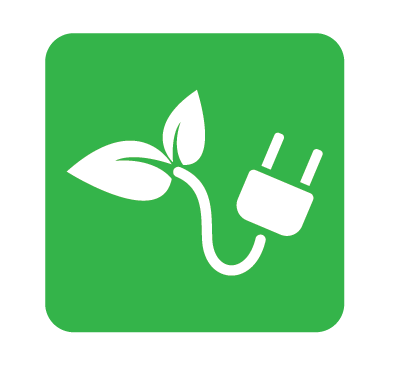 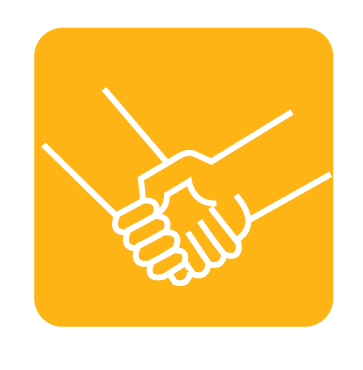 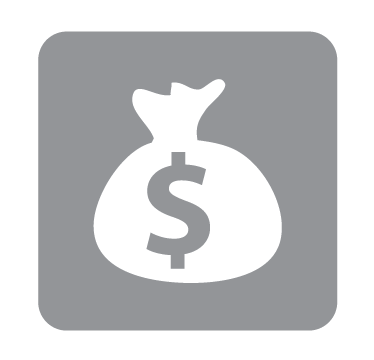 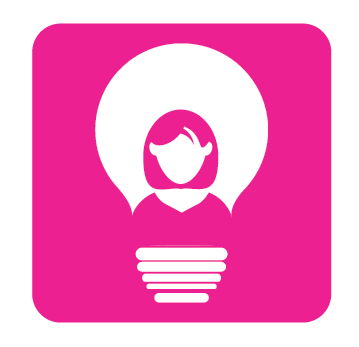 Наши достижения
План работы ККЭС на 2020-2022 гг.
Энергетическая безопасность
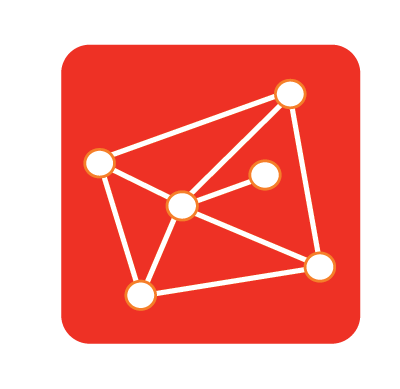 Разработка концепции Региональной ассоциации предприятий электропередачи
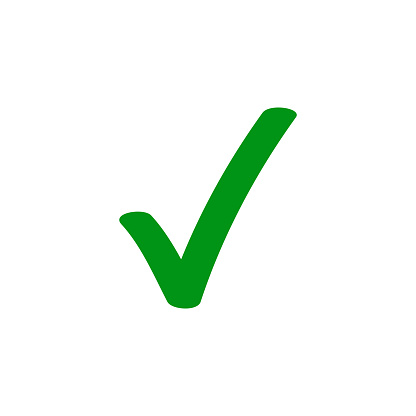 Отраслевые реформы
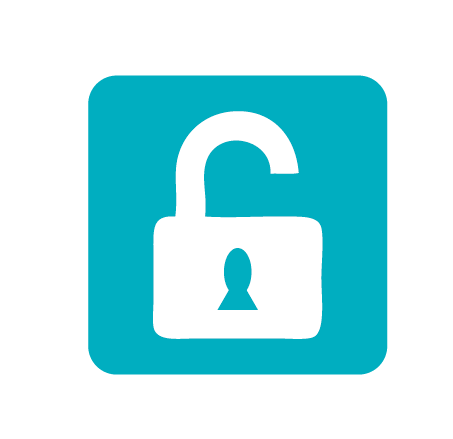 Разработка онлайн Атласа реформ в энергетическом секторе региона ЦАРЭС
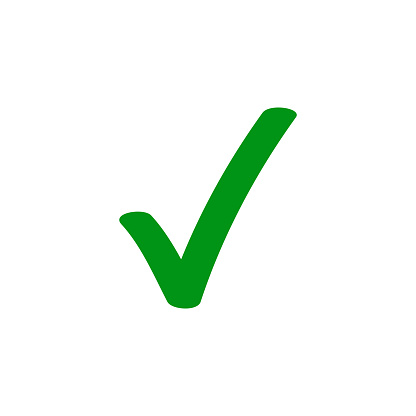 «Зеленая» энергия
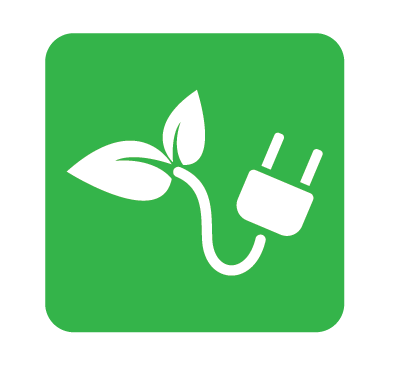 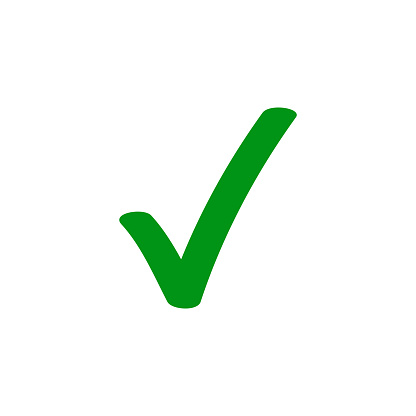 Разработка концепции регионального механизма финансирования проектов в области получения «зеленой» энергии
Разработка радио/ТВ материалов и информационных буклетов о рациональном потреблении энергии
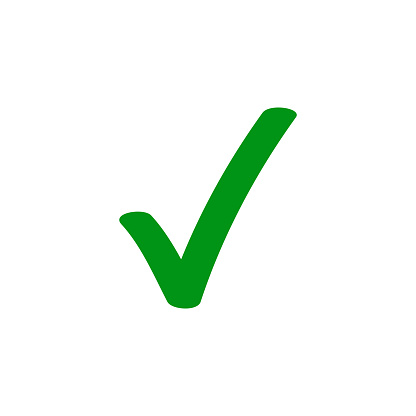 План работы ККЭС на 2020-2022 гг.
(продолжение)
Знания и партнерство
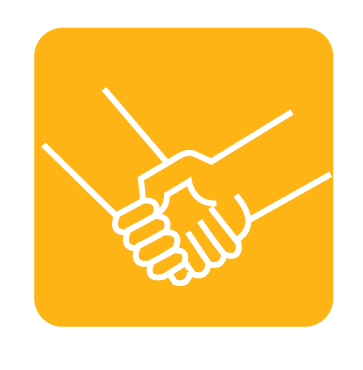 Разработка первого «Прогноза энергетического сектора региона ЦАРЭС»
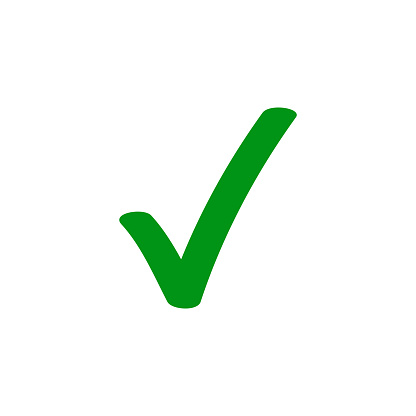 Улучшение работы с частным сектором
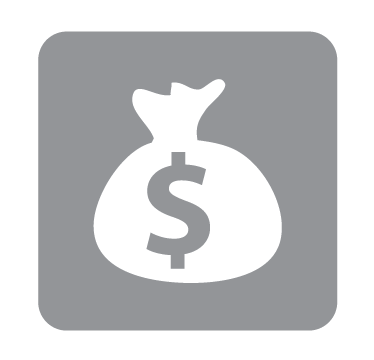 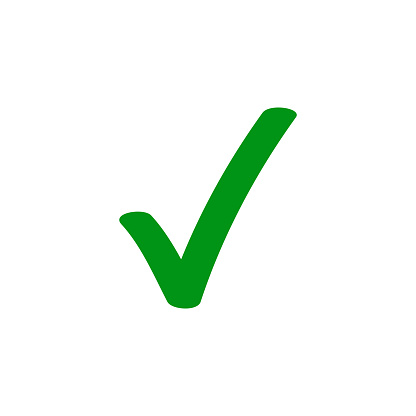 Организация Инвестиционного энергетического форума ЦАРЭС
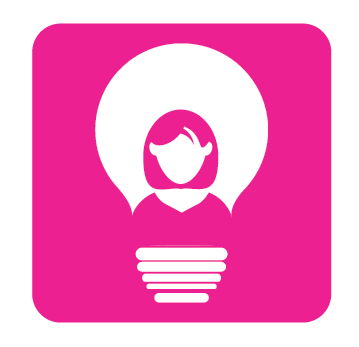 Женщины в энергетике
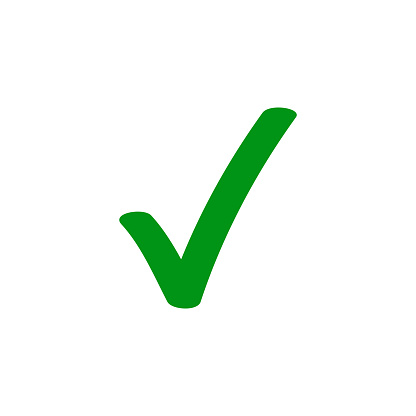 Разработка программы «Женщины в энергетике»
Организация первого Саммита ЦАРЭС «Женщины в энергетике»
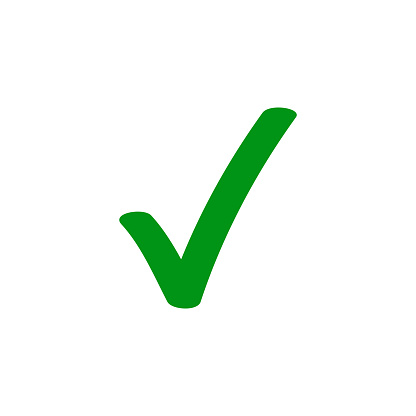 Как мы это сделали?
Сотрудничество!
Члены групп выступают в качестве лидеров
по направлениям работы
Командная работа 
в составе новых рабочих групп
Более качественные способы для удаленной работы
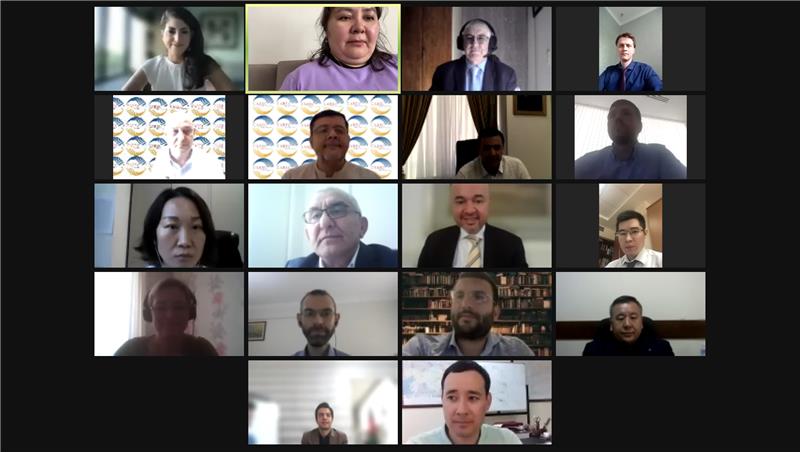 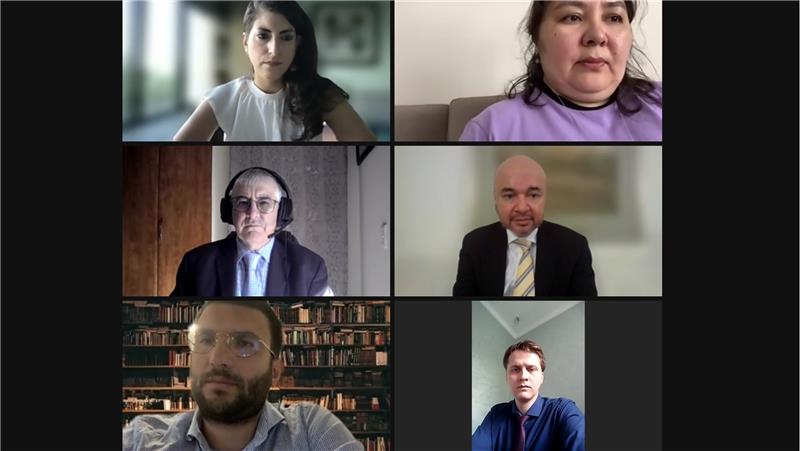 Многочисленные встречи рабочих групп…..
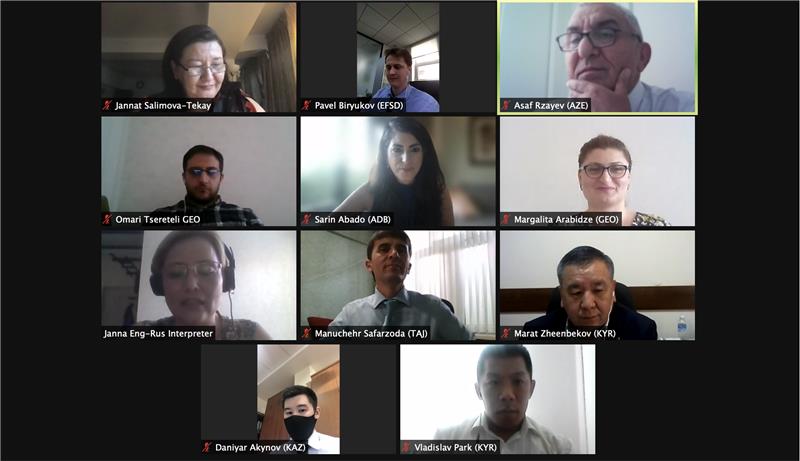 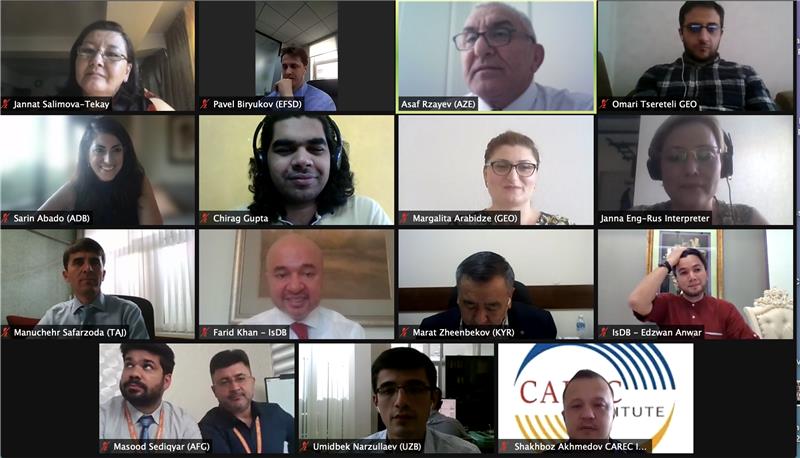 Платформа для нового режима удаленной работы и обзора
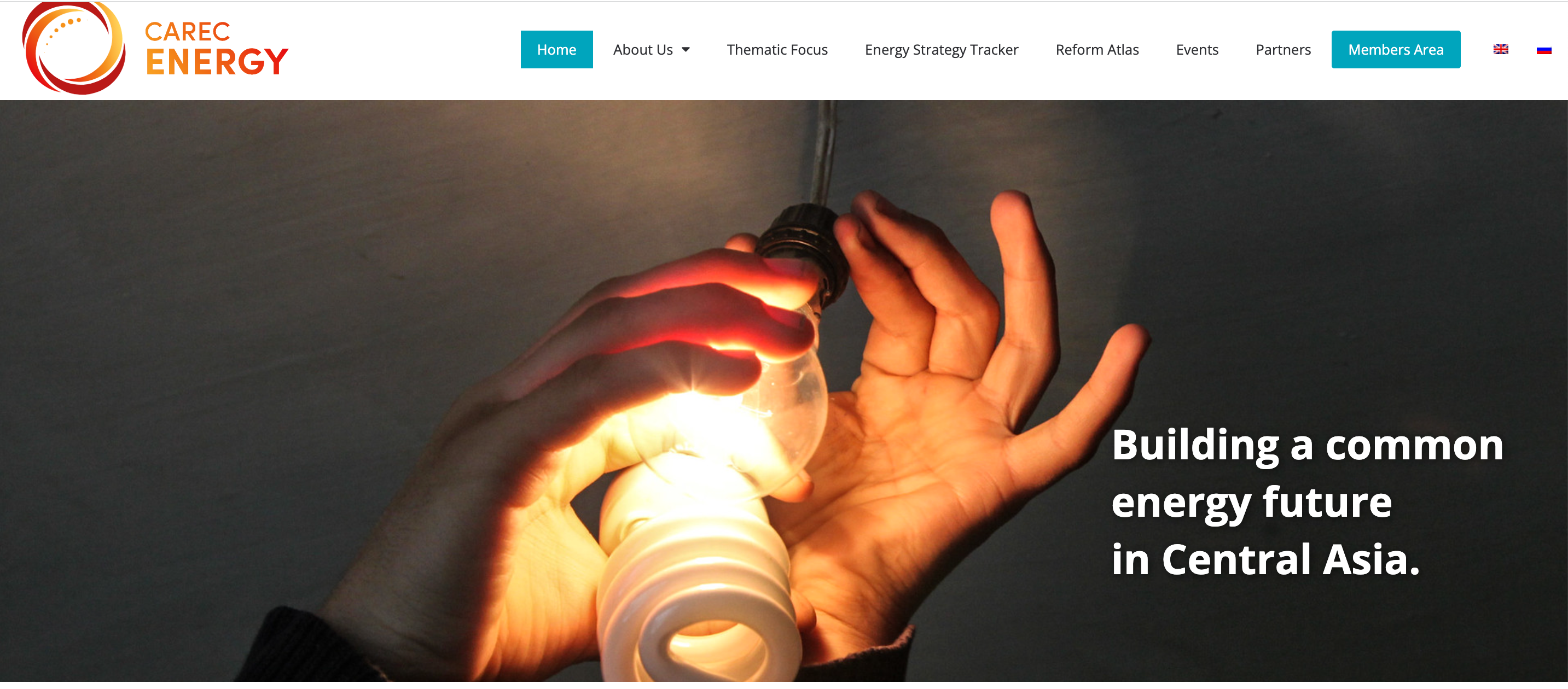 www.carecenergy.org
Что предстоит сделать до 2030 года?
Статус выполнения стратегии
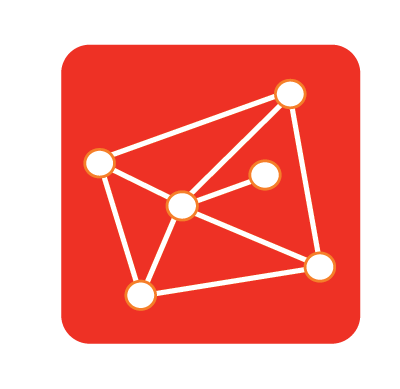 Энергетическая безопасность
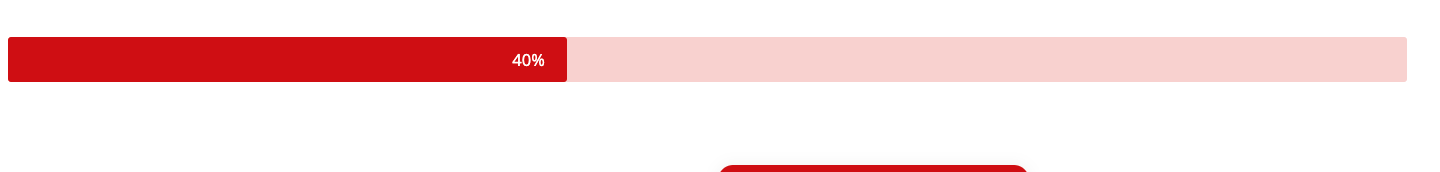 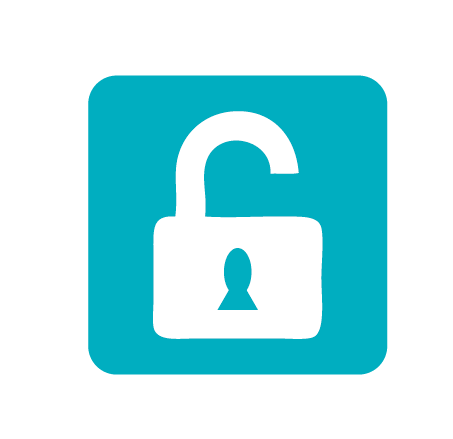 Отраслевые реформы
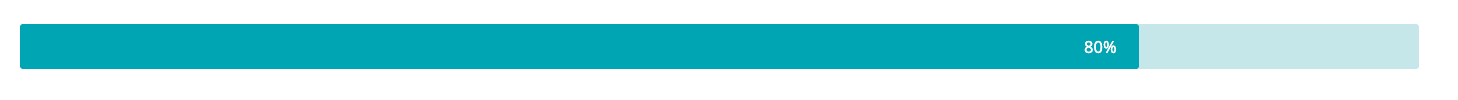 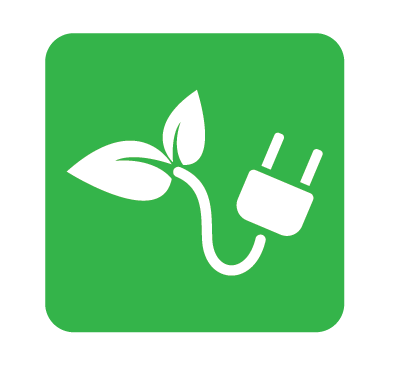 «Зеленая» энергия
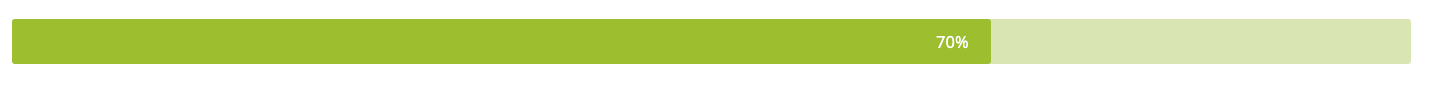 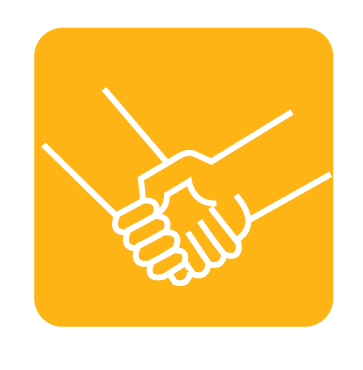 Знания и партнерство
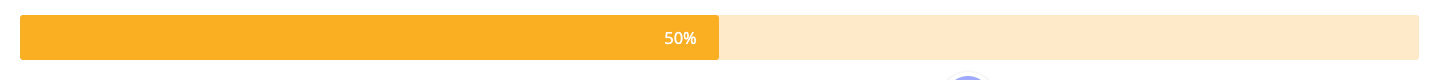 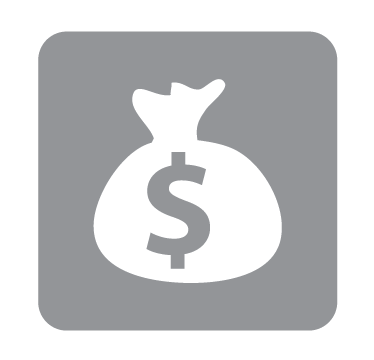 Улучшение работы с частным сектором
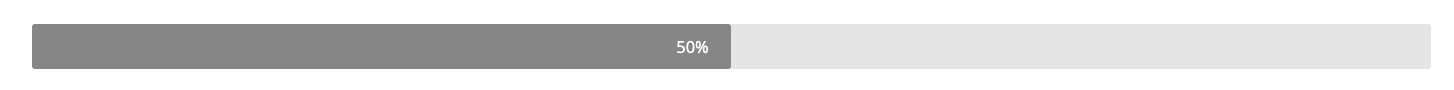 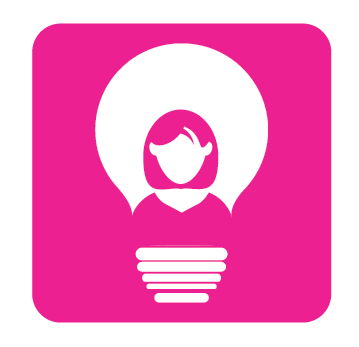 Женщины в энергетике
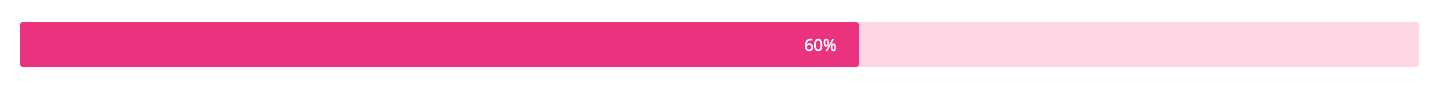 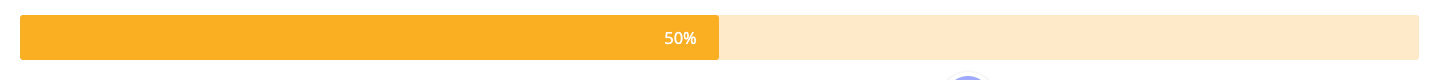 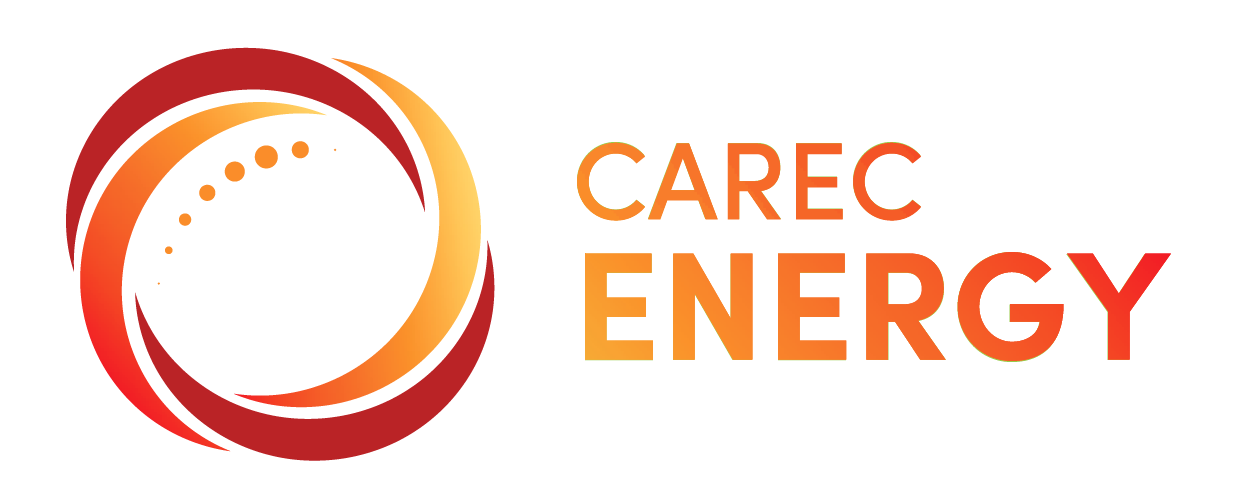 https://carecenergy.org/
https://www.facebook.com/ADBCAREC
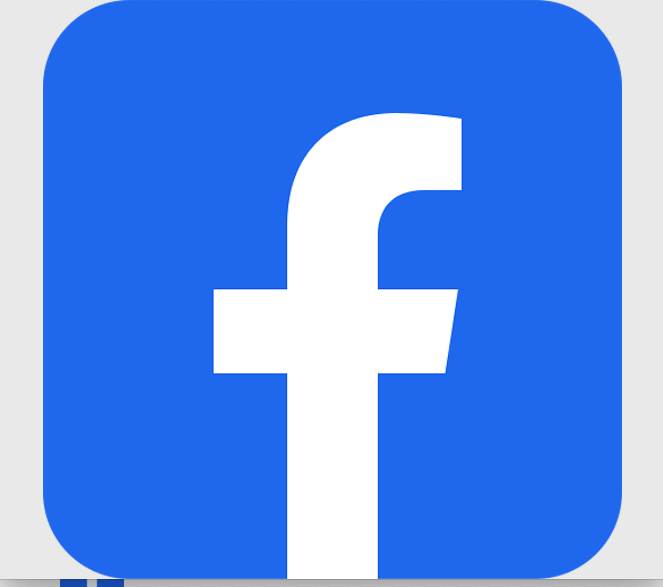 https://www.instagram.com/carecenergy/
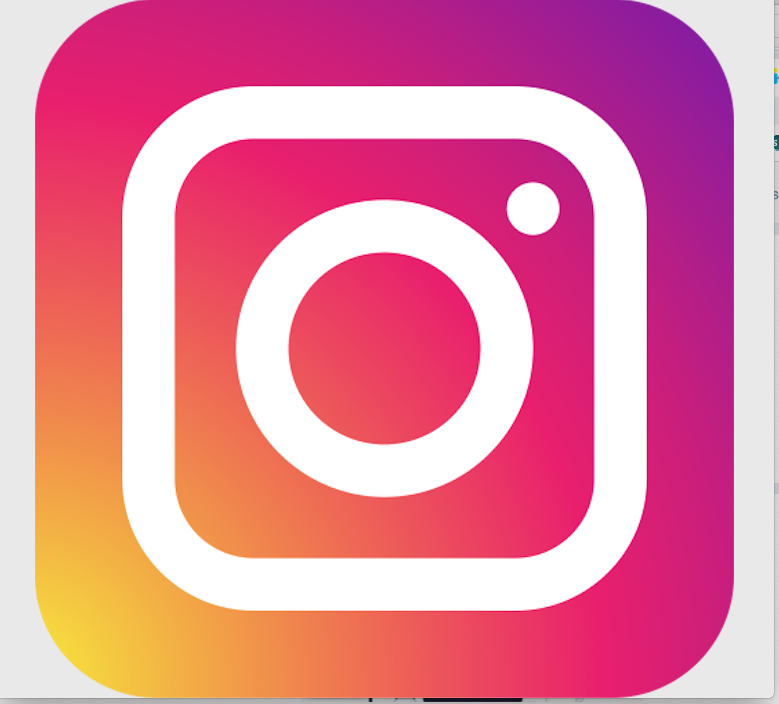 https://twitter.com/CARECEnergy
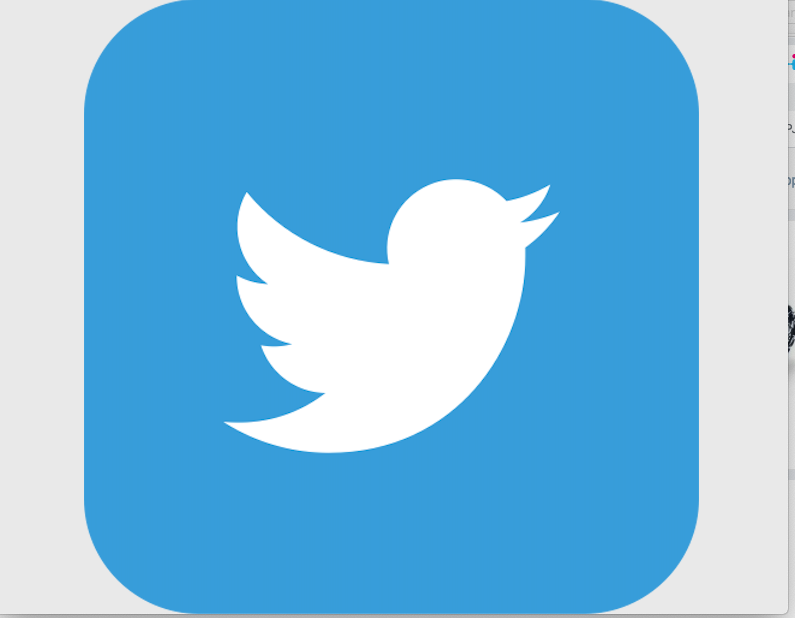 Главные события
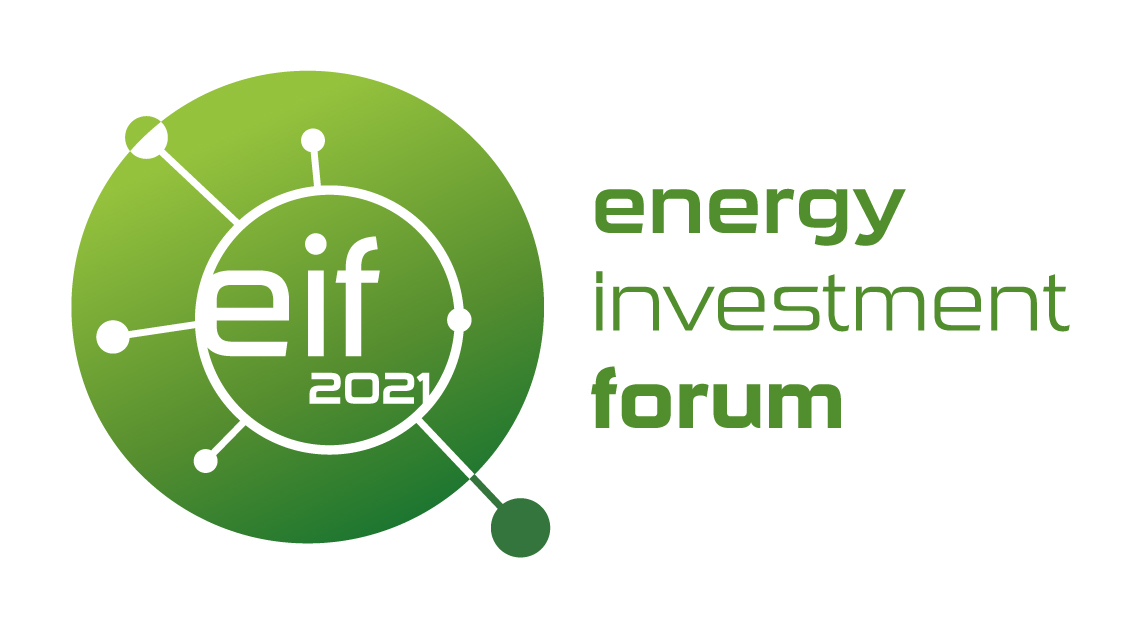 Инвестиции в энергоэффективность
Декабрь 2021 г., удаленное мероприятие
Тематические сессии
Конкуренция стартапов
Видеоролики на тему энергоэффективности
Актуально до 2030 г. – время перемен
Март 2022 г., удаленное мероприятие
Запуск первой программы «Женщины в энергетике»
Тематические сессии
Презентации сети «Женщины в энергетике»
Коучинг
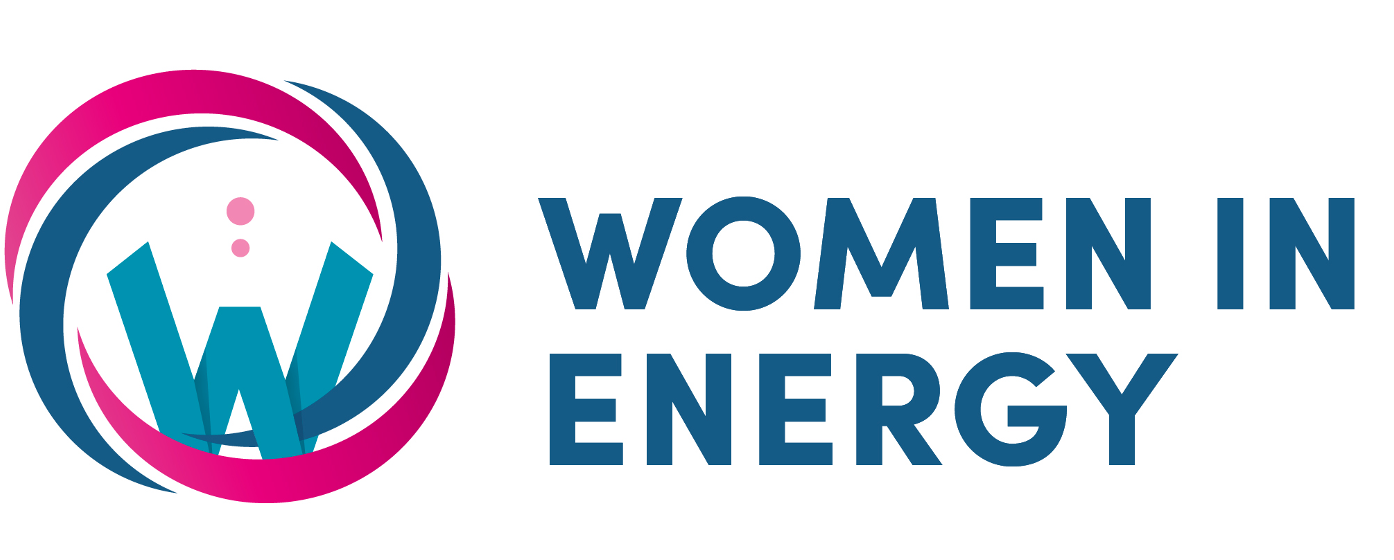